Figure 1. Workflow for constructing AnthraxKP.
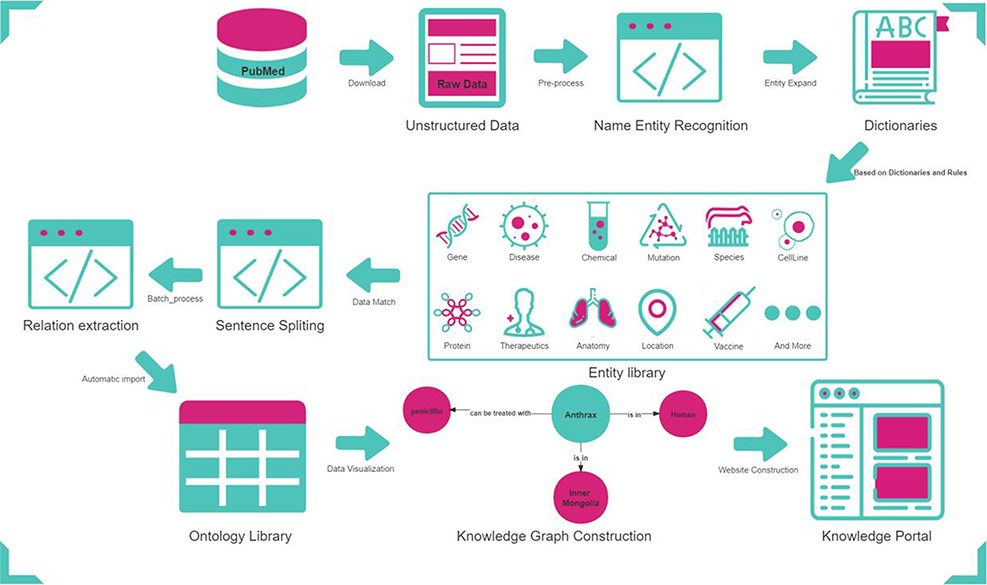 Database (Oxford), Volume 2022, , 2022, baac037, https://doi.org/10.1093/database/baac037
The content of this slide may be subject to copyright: please see the slide notes for details.
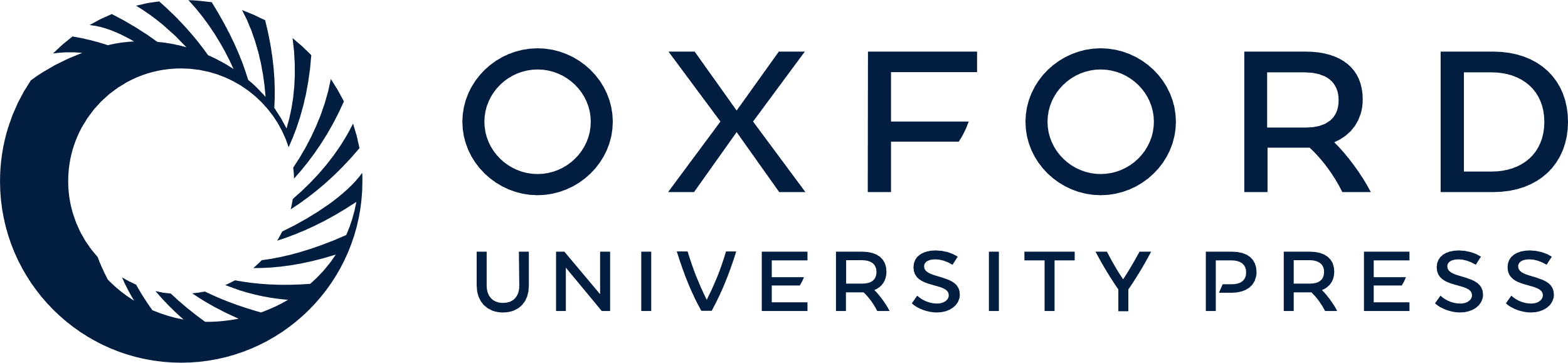 [Speaker Notes: Figure 1. Workflow for constructing AnthraxKP.


Unless provided in the caption above, the following copyright applies to the content of this slide: © The Author(s) 2022. Published by Oxford University Press.This is an Open Access article distributed under the terms of the Creative Commons Attribution-NonCommercial License (https://creativecommons.org/licenses/by-nc/4.0/), which permits non-commercial re-use, distribution, and reproduction in any medium, provided the original work is properly cited. For commercial re-use, please contact journals.permissions@oup.com]
Figure 2. AnthraxKG visualization module.
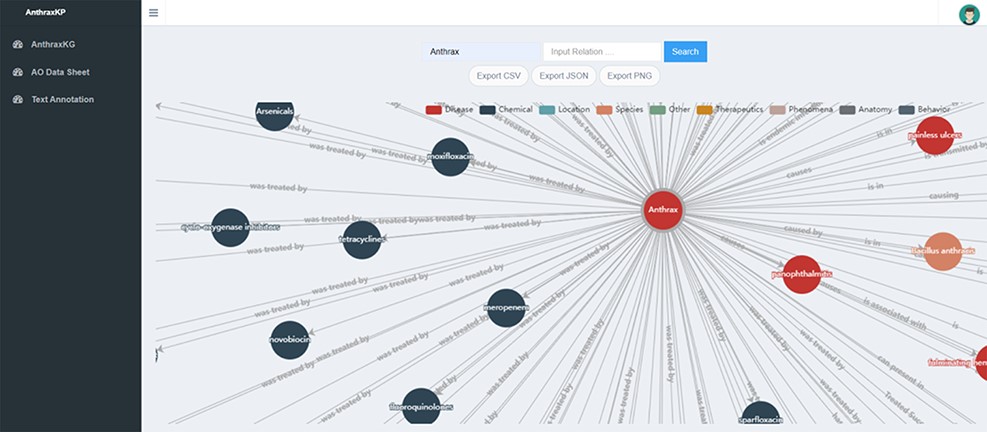 Database (Oxford), Volume 2022, , 2022, baac037, https://doi.org/10.1093/database/baac037
The content of this slide may be subject to copyright: please see the slide notes for details.
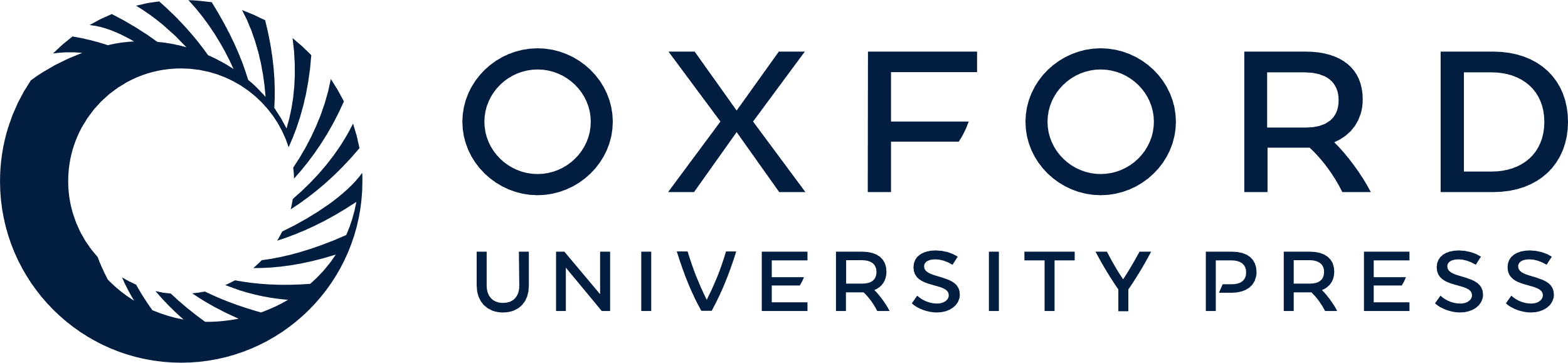 [Speaker Notes: Figure 2. AnthraxKG visualization module.


Unless provided in the caption above, the following copyright applies to the content of this slide: © The Author(s) 2022. Published by Oxford University Press.This is an Open Access article distributed under the terms of the Creative Commons Attribution-NonCommercial License (https://creativecommons.org/licenses/by-nc/4.0/), which permits non-commercial re-use, distribution, and reproduction in any medium, provided the original work is properly cited. For commercial re-use, please contact journals.permissions@oup.com]
Figure 3. AntrhaxKG Neo4j Browser.
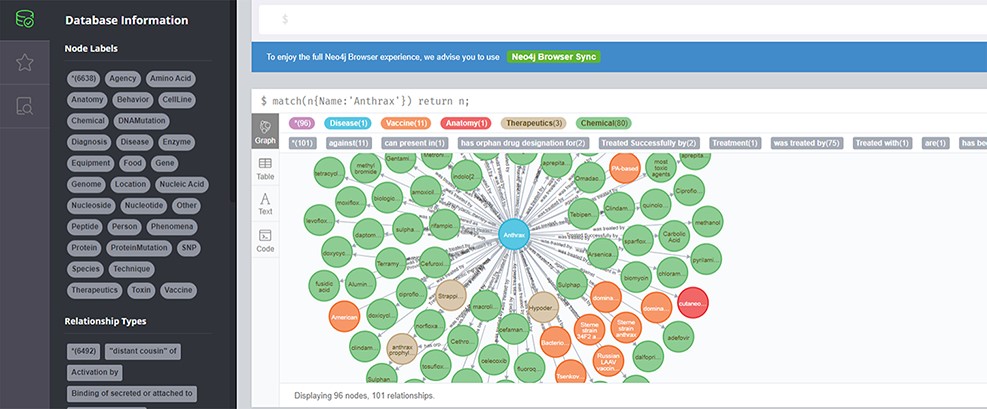 Database (Oxford), Volume 2022, , 2022, baac037, https://doi.org/10.1093/database/baac037
The content of this slide may be subject to copyright: please see the slide notes for details.
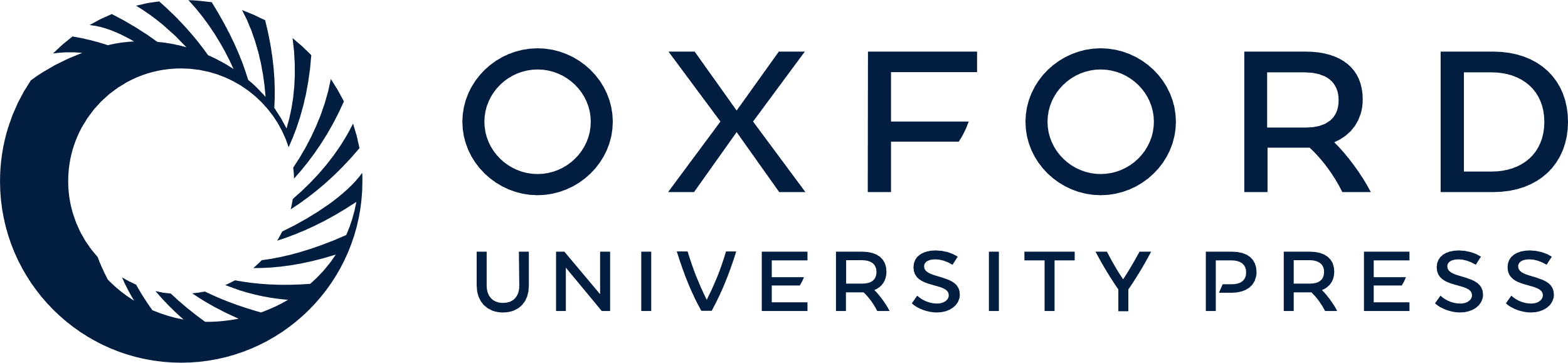 [Speaker Notes: Figure 3. AntrhaxKG Neo4j Browser.


Unless provided in the caption above, the following copyright applies to the content of this slide: © The Author(s) 2022. Published by Oxford University Press.This is an Open Access article distributed under the terms of the Creative Commons Attribution-NonCommercial License (https://creativecommons.org/licenses/by-nc/4.0/), which permits non-commercial re-use, distribution, and reproduction in any medium, provided the original work is properly cited. For commercial re-use, please contact journals.permissions@oup.com]
Figure 4. Comparison of AED with PBC.
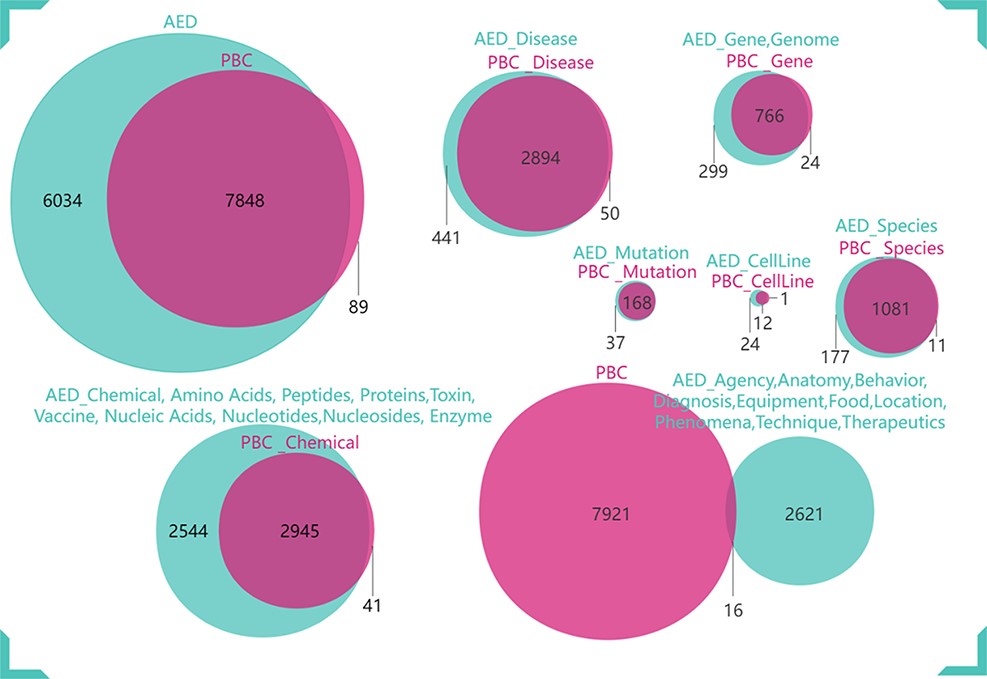 Database (Oxford), Volume 2022, , 2022, baac037, https://doi.org/10.1093/database/baac037
The content of this slide may be subject to copyright: please see the slide notes for details.
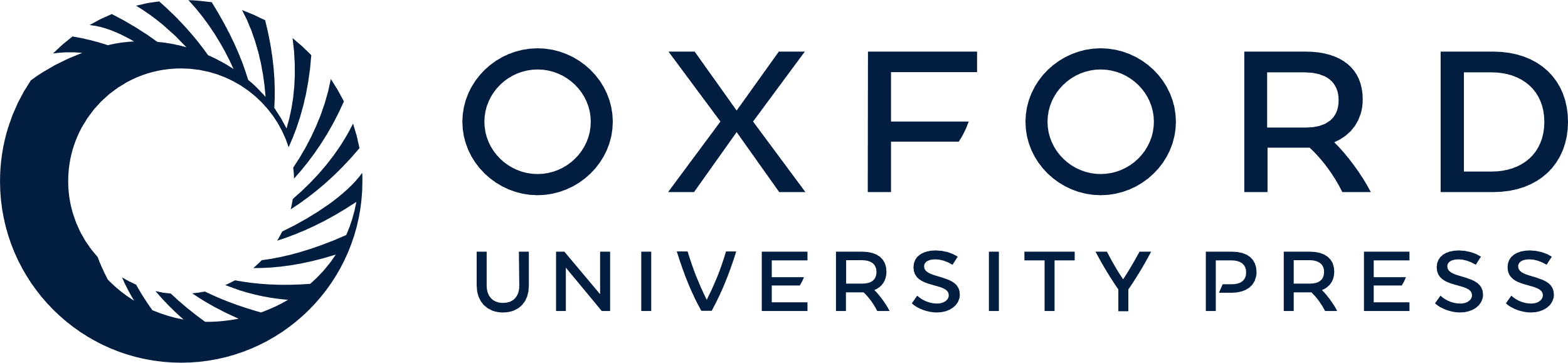 [Speaker Notes: Figure 4. Comparison of AED with PBC.


Unless provided in the caption above, the following copyright applies to the content of this slide: © The Author(s) 2022. Published by Oxford University Press.This is an Open Access article distributed under the terms of the Creative Commons Attribution-NonCommercial License (https://creativecommons.org/licenses/by-nc/4.0/), which permits non-commercial re-use, distribution, and reproduction in any medium, provided the original work is properly cited. For commercial re-use, please contact journals.permissions@oup.com]
Figure 5. Comparison of AED and PBC entity categories and numbers. (a) Comparison of Chemical, Disease, Phenomena, ...
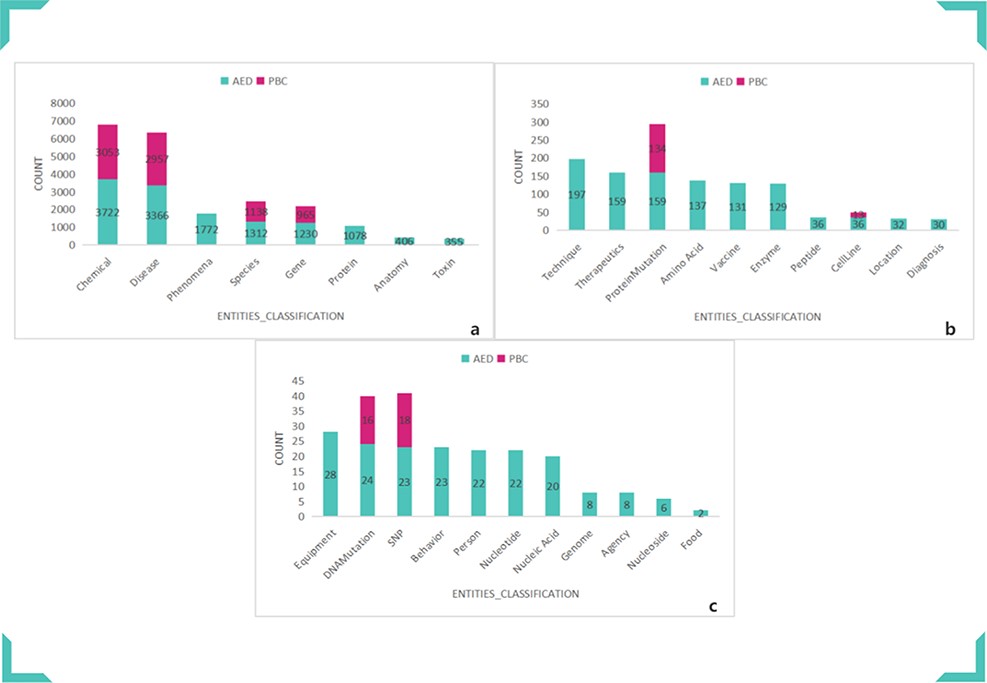 Database (Oxford), Volume 2022, , 2022, baac037, https://doi.org/10.1093/database/baac037
The content of this slide may be subject to copyright: please see the slide notes for details.
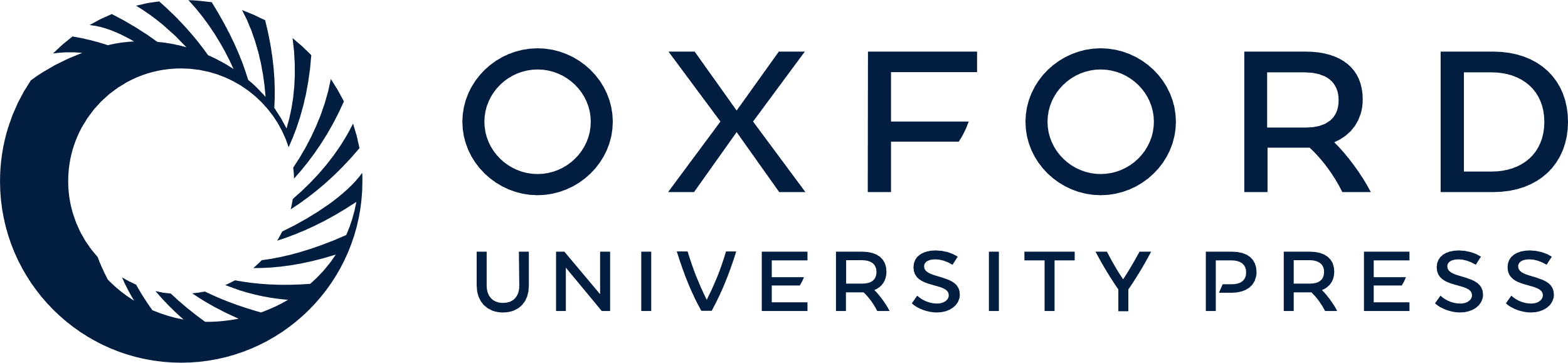 [Speaker Notes: Figure 5. Comparison of AED and PBC entity categories and numbers. (a) Comparison of Chemical, Disease, Phenomena, Species, Gene, Protein, Anatomy and Toxin. (b) Comparison of Technique, Therapeutics, ProteinMutation, Amino Acid, Vaccine, Enzyme, Peptide, CellLine, Location and Diagnosis. (c) Comparison of Equipment, DNAMutation, SNP, Behavior, Person, Nucleotide, Nucleic Acid, Genome, Agency, Nucleoside and Food.


Unless provided in the caption above, the following copyright applies to the content of this slide: © The Author(s) 2022. Published by Oxford University Press.This is an Open Access article distributed under the terms of the Creative Commons Attribution-NonCommercial License (https://creativecommons.org/licenses/by-nc/4.0/), which permits non-commercial re-use, distribution, and reproduction in any medium, provided the original work is properly cited. For commercial re-use, please contact journals.permissions@oup.com]
Figure 6. Full view of AnthraxKG.
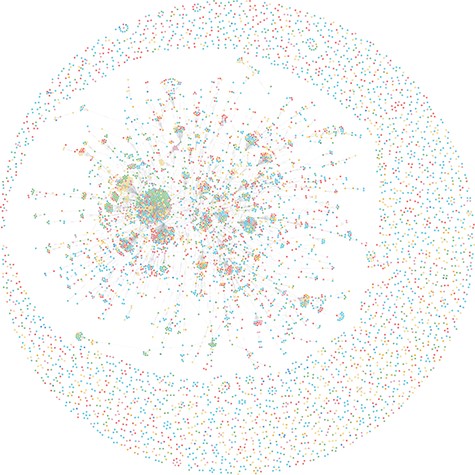 Database (Oxford), Volume 2022, , 2022, baac037, https://doi.org/10.1093/database/baac037
The content of this slide may be subject to copyright: please see the slide notes for details.
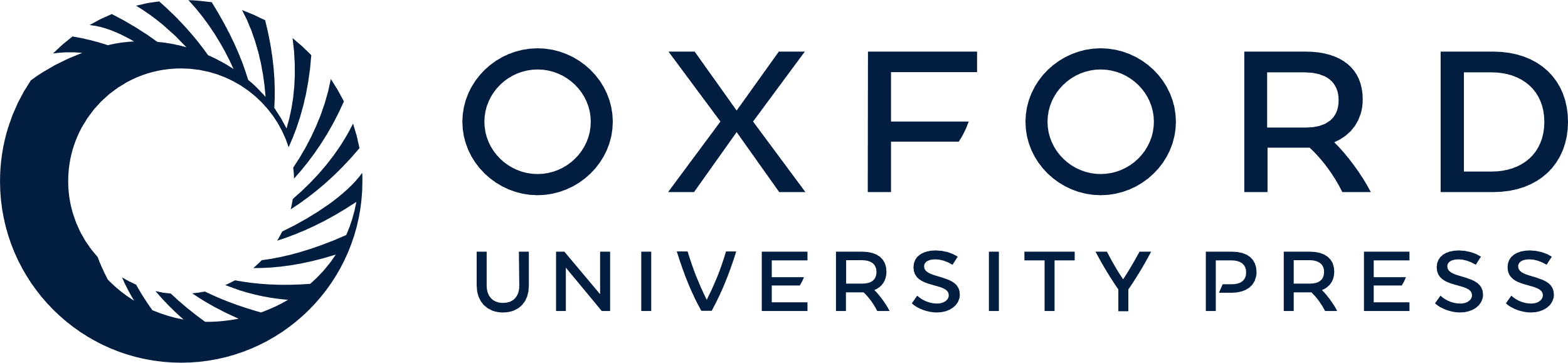 [Speaker Notes: Figure 6. Full view of AnthraxKG.


Unless provided in the caption above, the following copyright applies to the content of this slide: © The Author(s) 2022. Published by Oxford University Press.This is an Open Access article distributed under the terms of the Creative Commons Attribution-NonCommercial License (https://creativecommons.org/licenses/by-nc/4.0/), which permits non-commercial re-use, distribution, and reproduction in any medium, provided the original work is properly cited. For commercial re-use, please contact journals.permissions@oup.com]
Figure 7. Example of triples extracted by OpenIE.
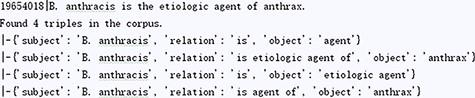 Database (Oxford), Volume 2022, , 2022, baac037, https://doi.org/10.1093/database/baac037
The content of this slide may be subject to copyright: please see the slide notes for details.
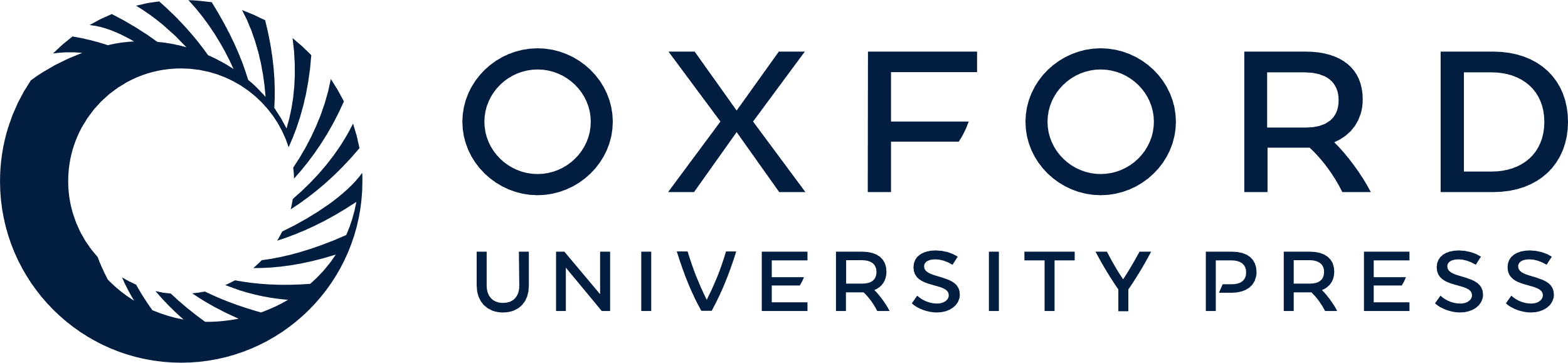 [Speaker Notes: Figure 7. Example of triples extracted by OpenIE.


Unless provided in the caption above, the following copyright applies to the content of this slide: © The Author(s) 2022. Published by Oxford University Press.This is an Open Access article distributed under the terms of the Creative Commons Attribution-NonCommercial License (https://creativecommons.org/licenses/by-nc/4.0/), which permits non-commercial re-use, distribution, and reproduction in any medium, provided the original work is properly cited. For commercial re-use, please contact journals.permissions@oup.com]